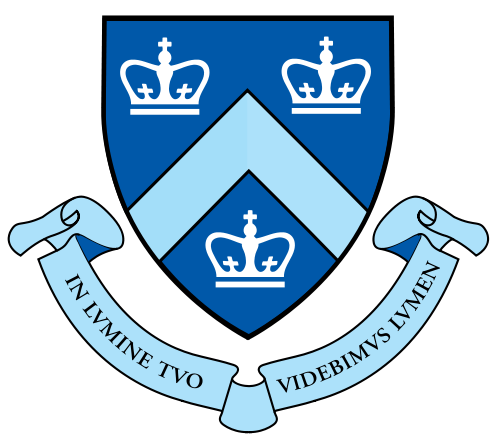 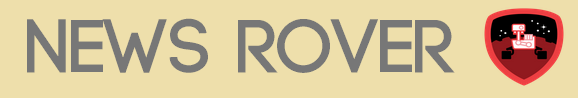 Digital Video & Multimedia Lab Columbia University
Hongzhi Li *, Brendan Jou *, Joseph G. Ellis *, Daniel Morozoff *, & Shih-Fu Chang
http://rover.cs.columbia.edu
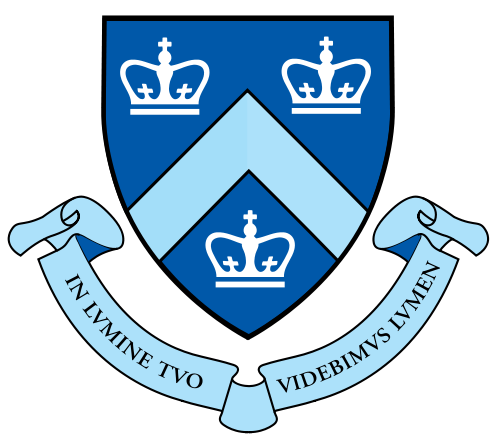 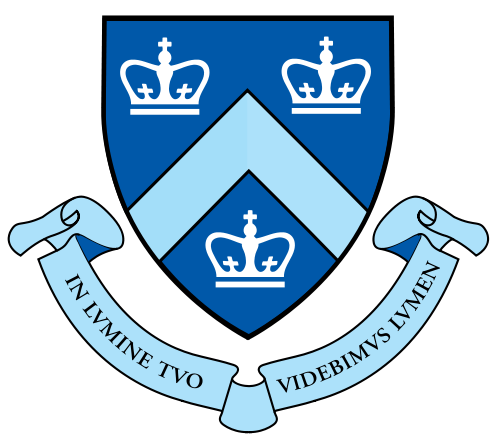 Why News Rover?
Video-Based News Events
Wikipedia-Based News Events
Two Types of News Events
Event Discovery
News Rover Content
Find Candidate Events
Extract OCR Text as Video Feature
Wikipedia Current Events Page
Articles
Videos
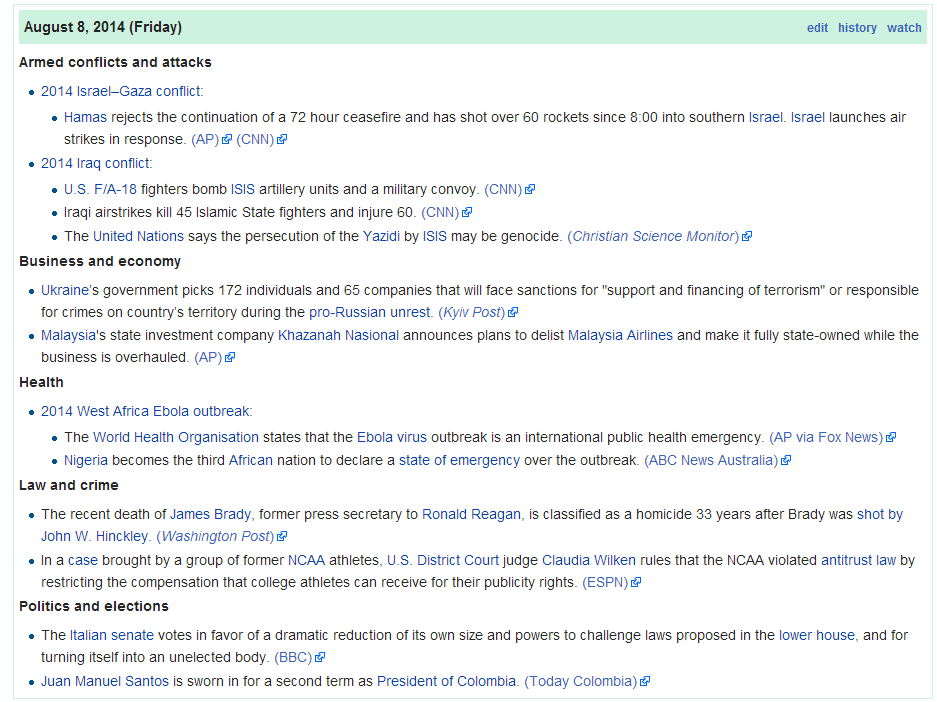 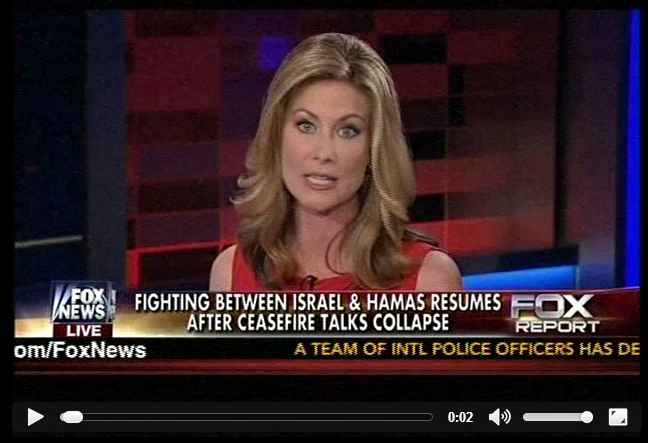 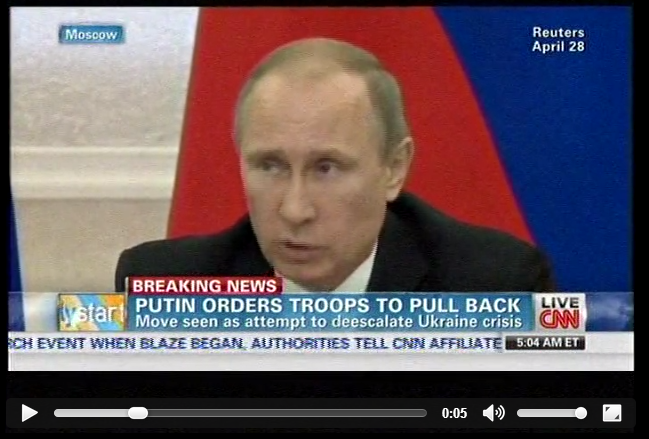 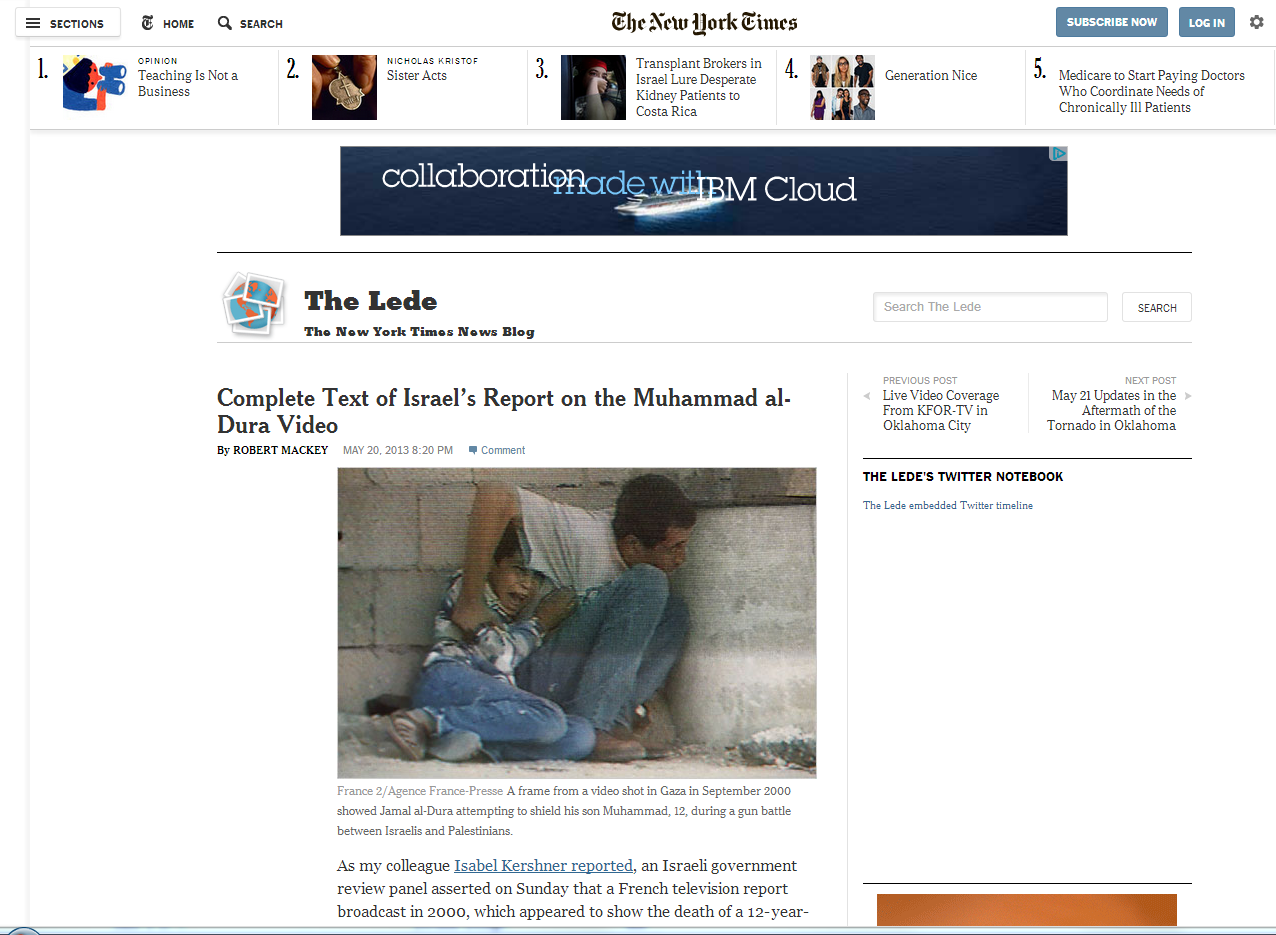 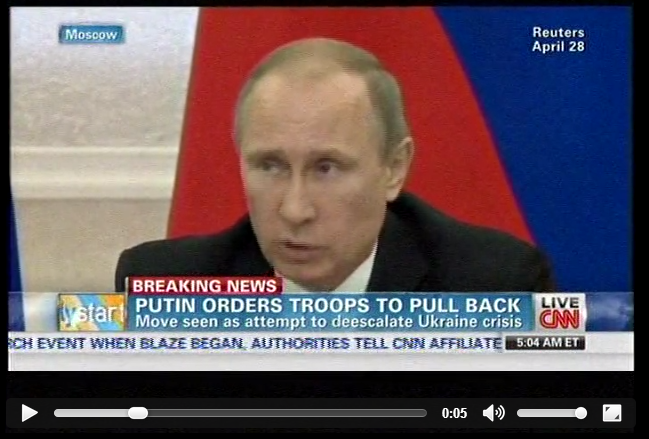 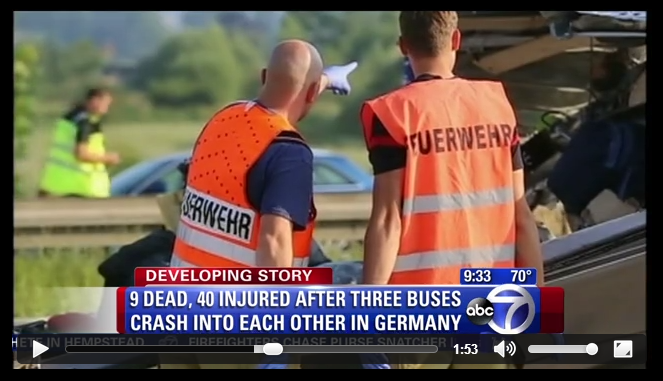 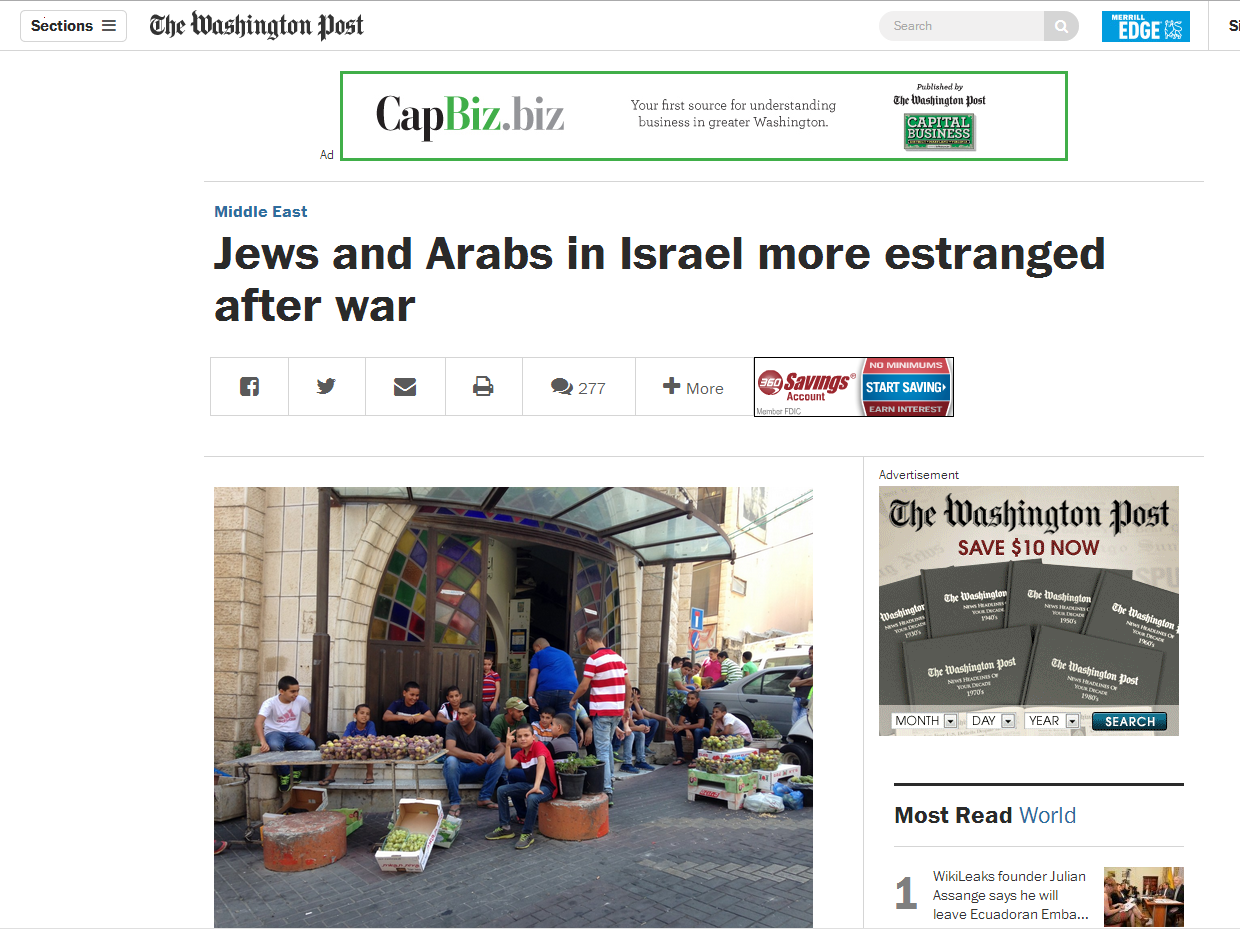 Long Running News Event : ”2014 Northern Iraq Offensive”
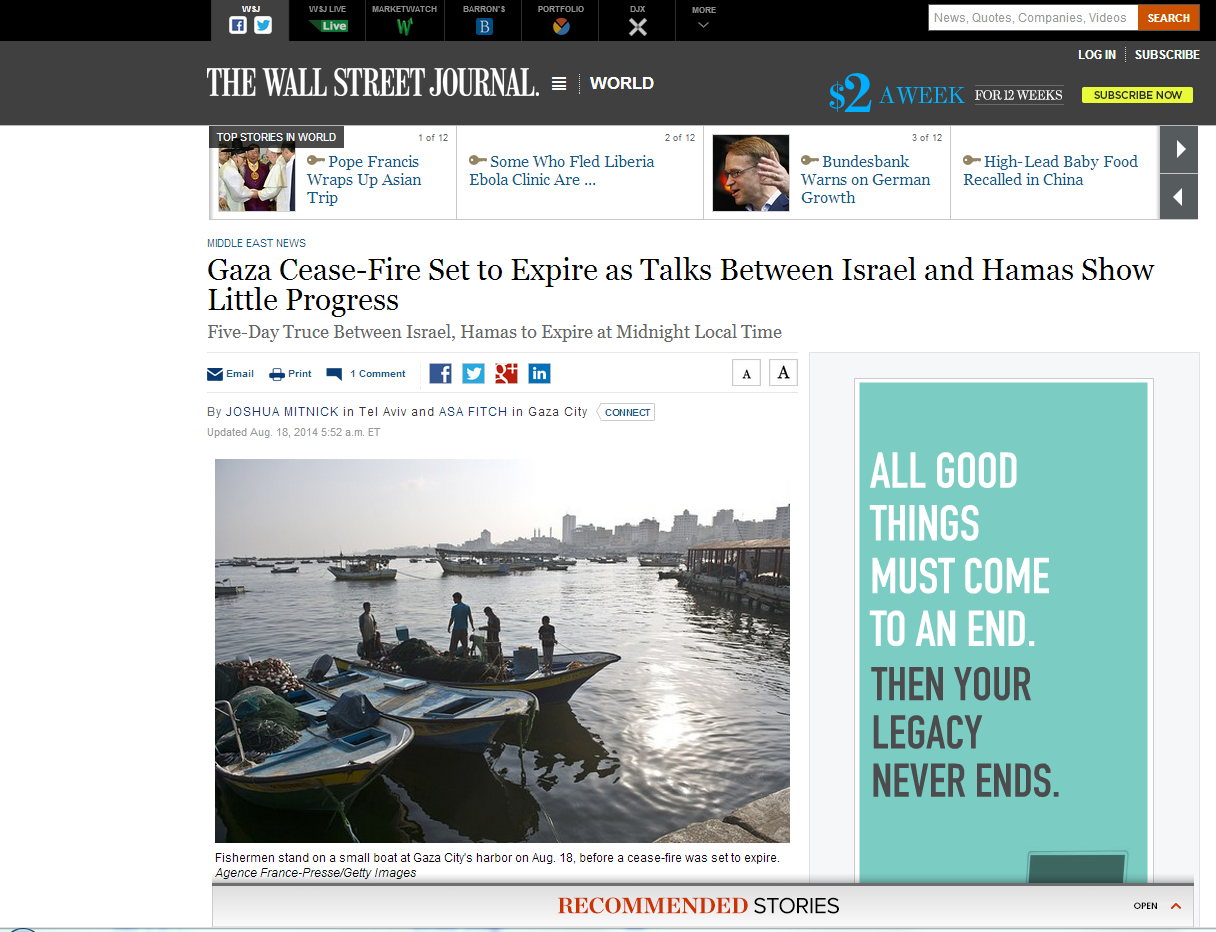 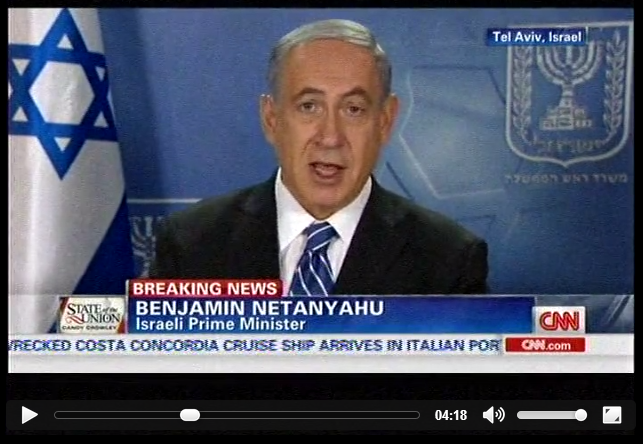 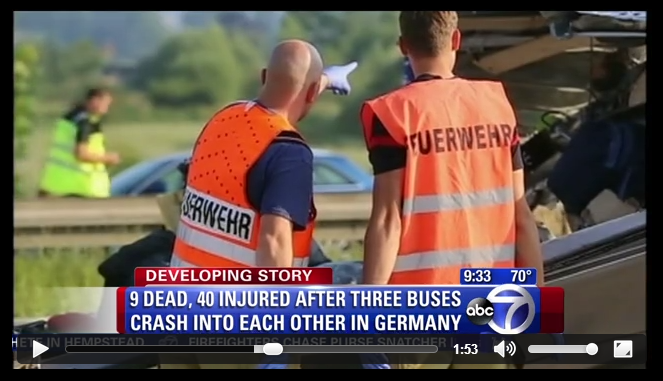 Civilians Fleeing
Report of Killings
U.S. Airstrikes
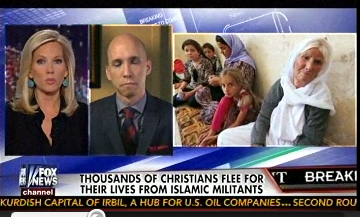 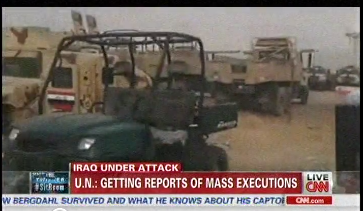 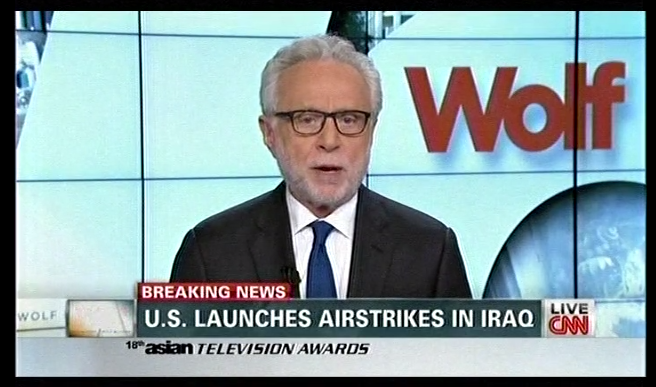 Detect key phrases on-screen
Extracted Features
Generate Wikipedia Event
Cluster News Videos Based 
on Temporal and Text Similarity
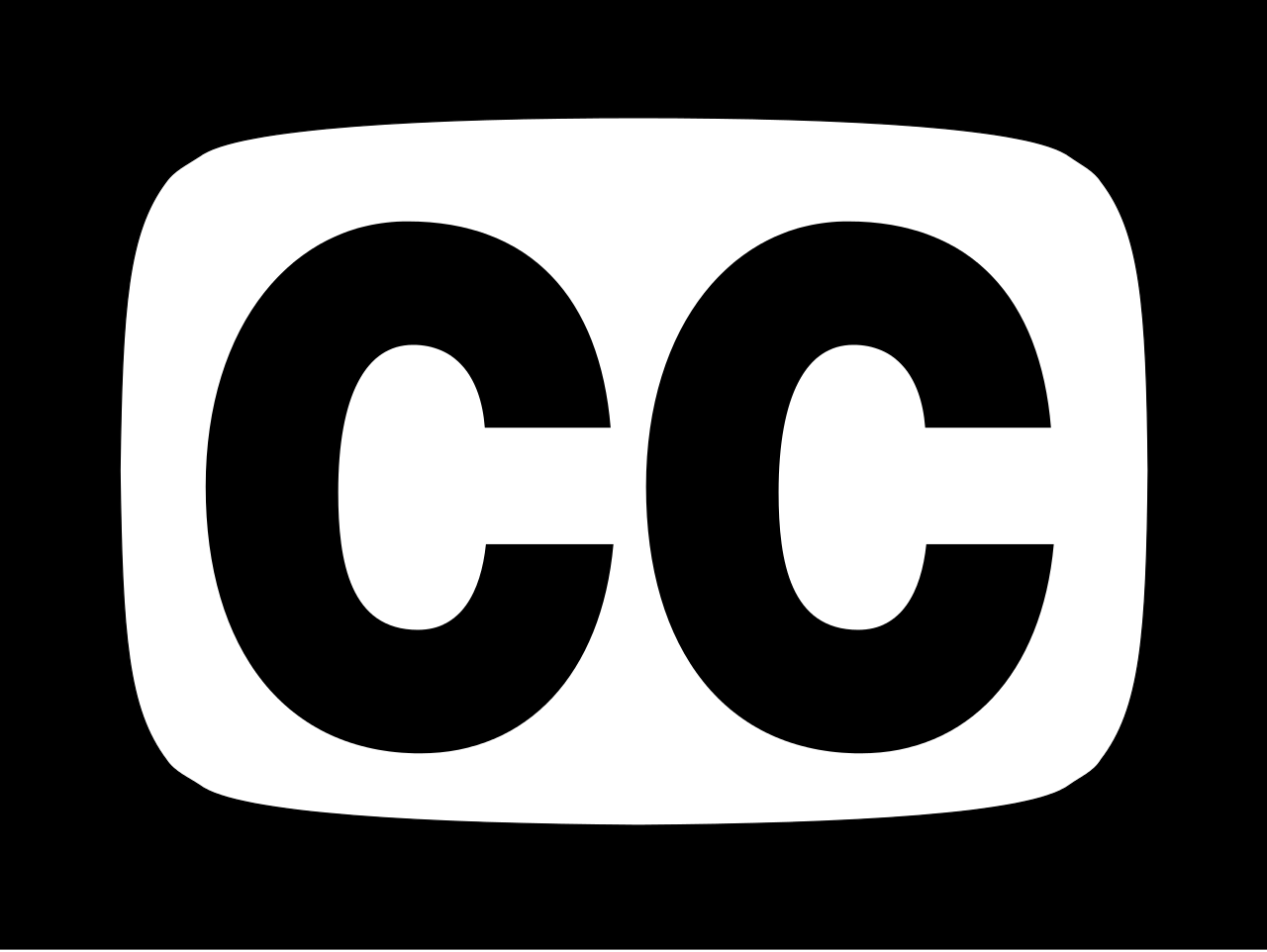 Article Text
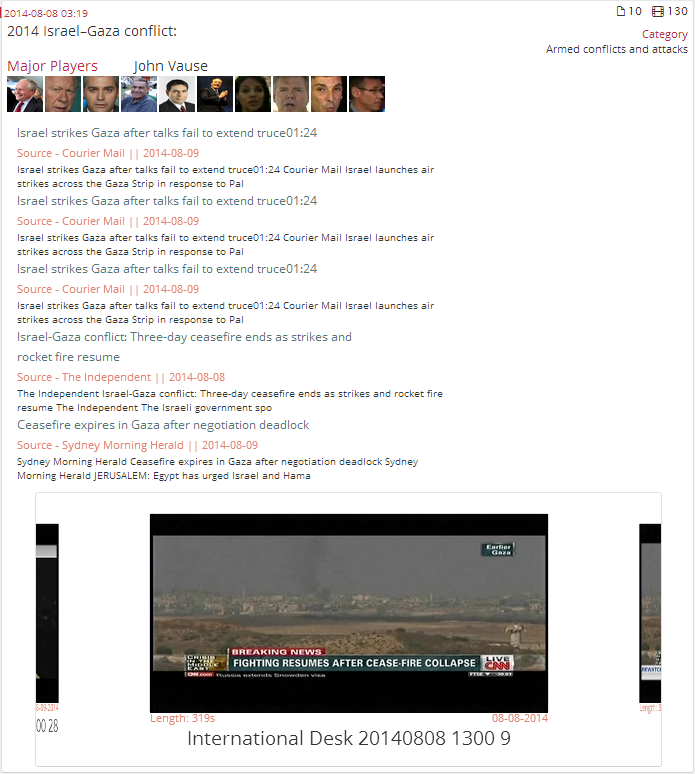 Event Description
Generate News Rover Video Event
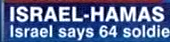 Breaking News Events
Related Wikipedia Article
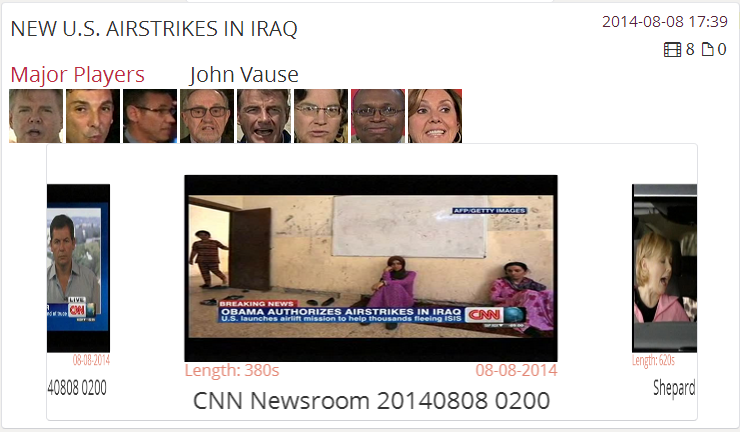 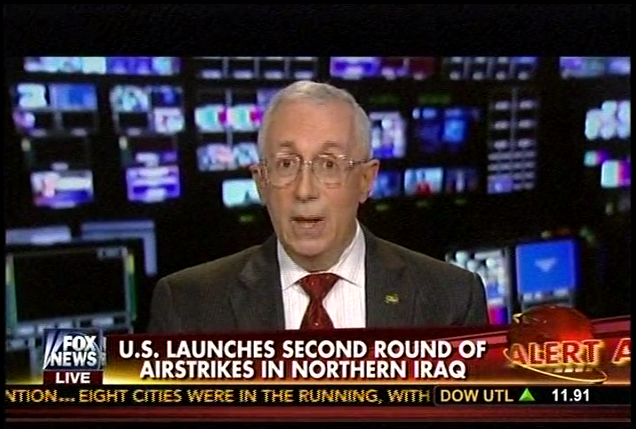 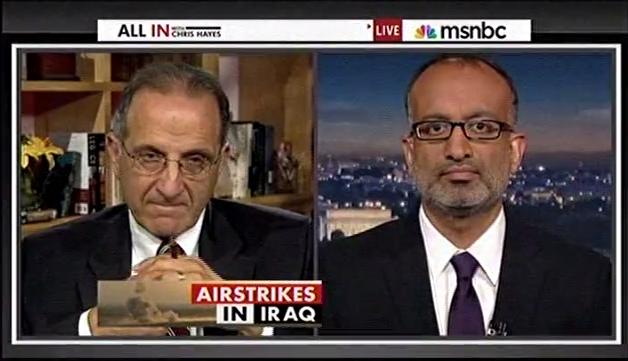 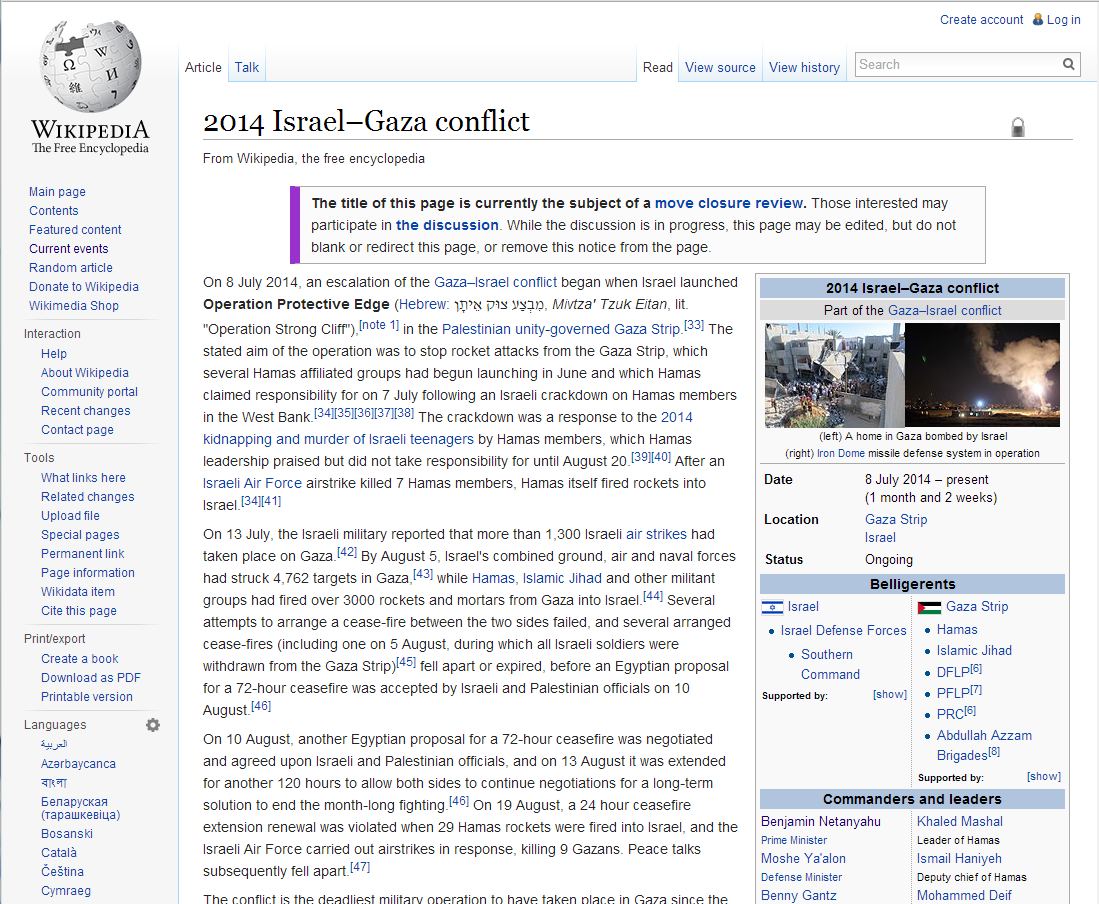 Breaking News Event
A specific event at a particular moment in time.
Long Running News Event:
A collection of related events and commentary that refers to a longer span of time.
Local News Event
Boston Building on Fire
Link News Content based on Temporal and Text Similarity
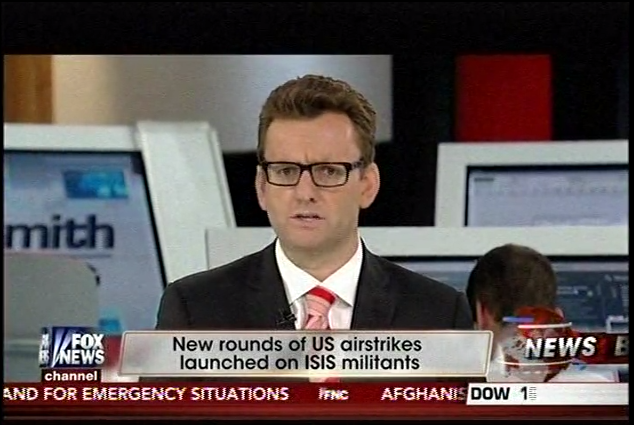 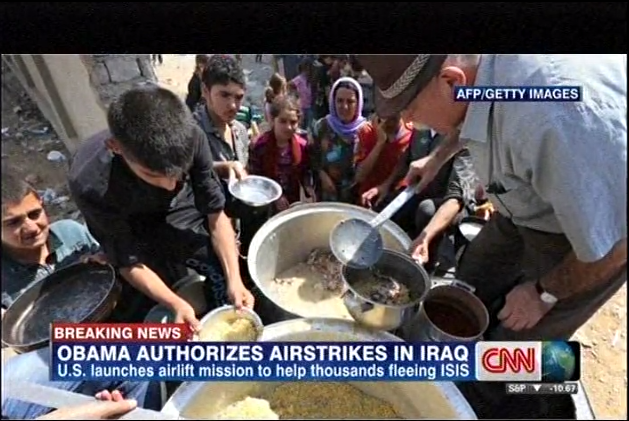 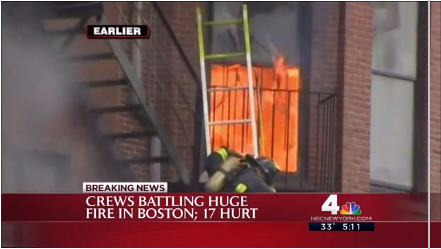 News Rover Event Organization
Differences in Event Types
Finding “Major Players”
Video-Based Events
Wikipedia-Based Events
Wikipedia Events
Video Events
Address the need for coverage of breaking news events, and one-off stories that are not covered by curated news sources.
Addresses the need for coverage of long-term news stories that pertain to a broad topic or unify many smaller news events.
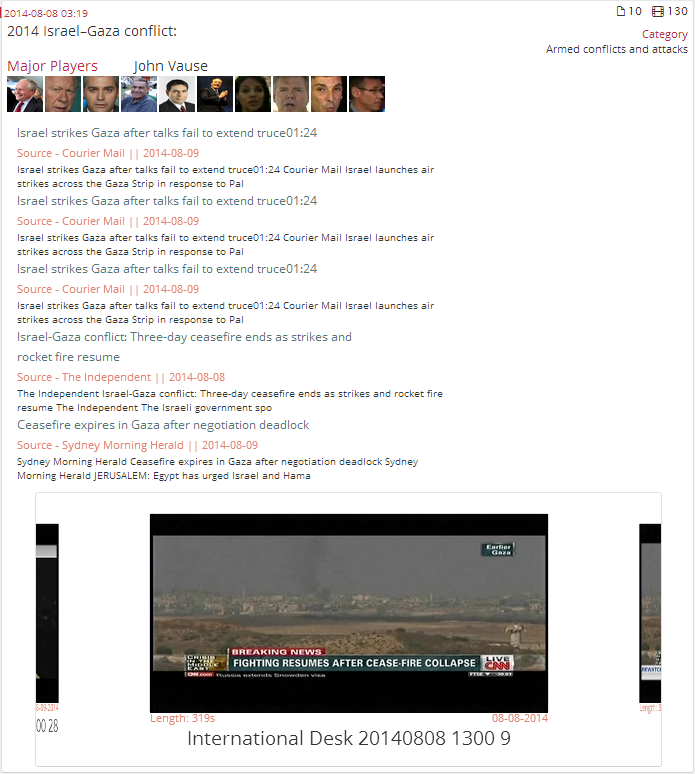 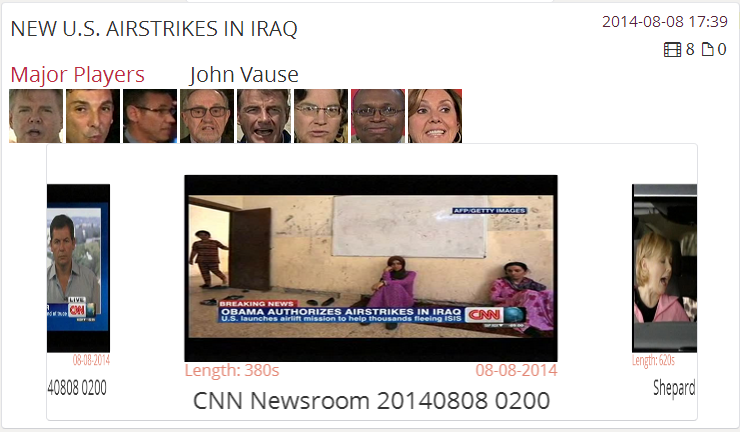 Real Examples
Real Examples
Ebola Patient Treated in NYC
2014 Northern Iraq Offensive
Video Event Characteristics
Specific event in time
Contain less videos than Wiki Events
Videos very closely related
Do not persist over time
Isreal-Hamas Cease Fire Voided
2014 West Africa Ebola Outbreak
Historic New York Snow Storm
Pro-Russian Conflict in Ukraine
Wikipedia Event Characteristics
Global topics 
Can contain many videos 
Videos are loosely related
Can persist for months or days at a time
New U.S. Airstrikes in Iraq
Israel-Gaza Conflict
Find “Major Players” in Video Events
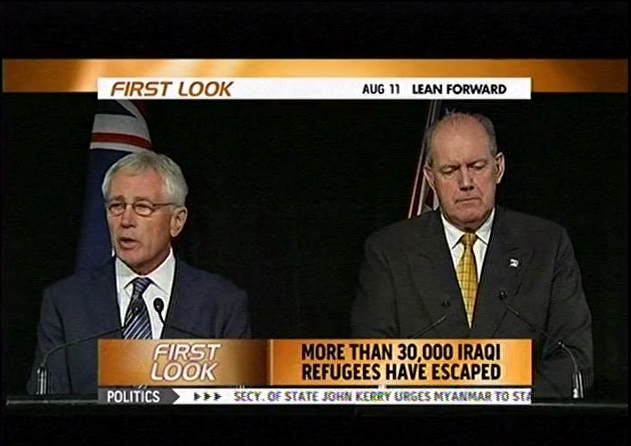 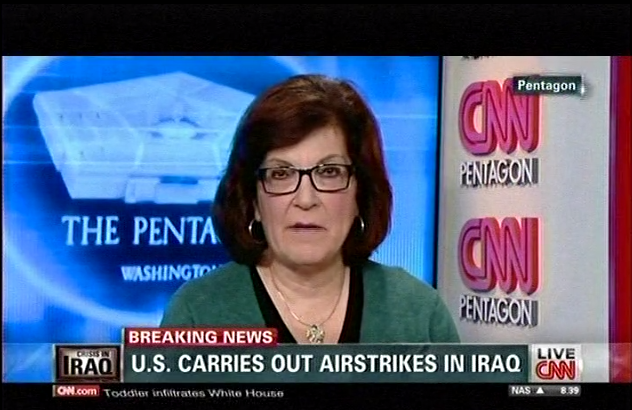 Columbia News Rover Website
Chuck Hagel
Barbara Starr
Event Visualization
News Rover Homepage
Total System Content 2012-Date
Event Time
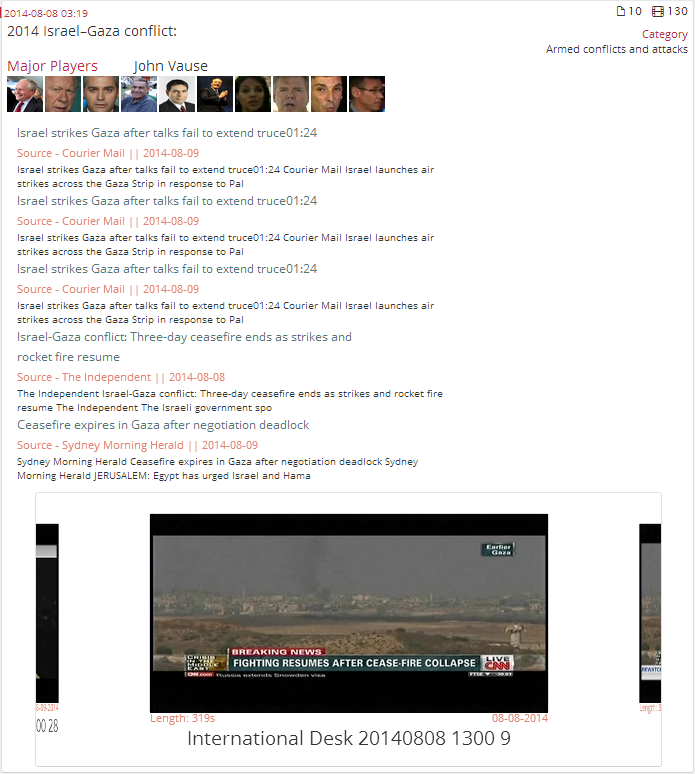 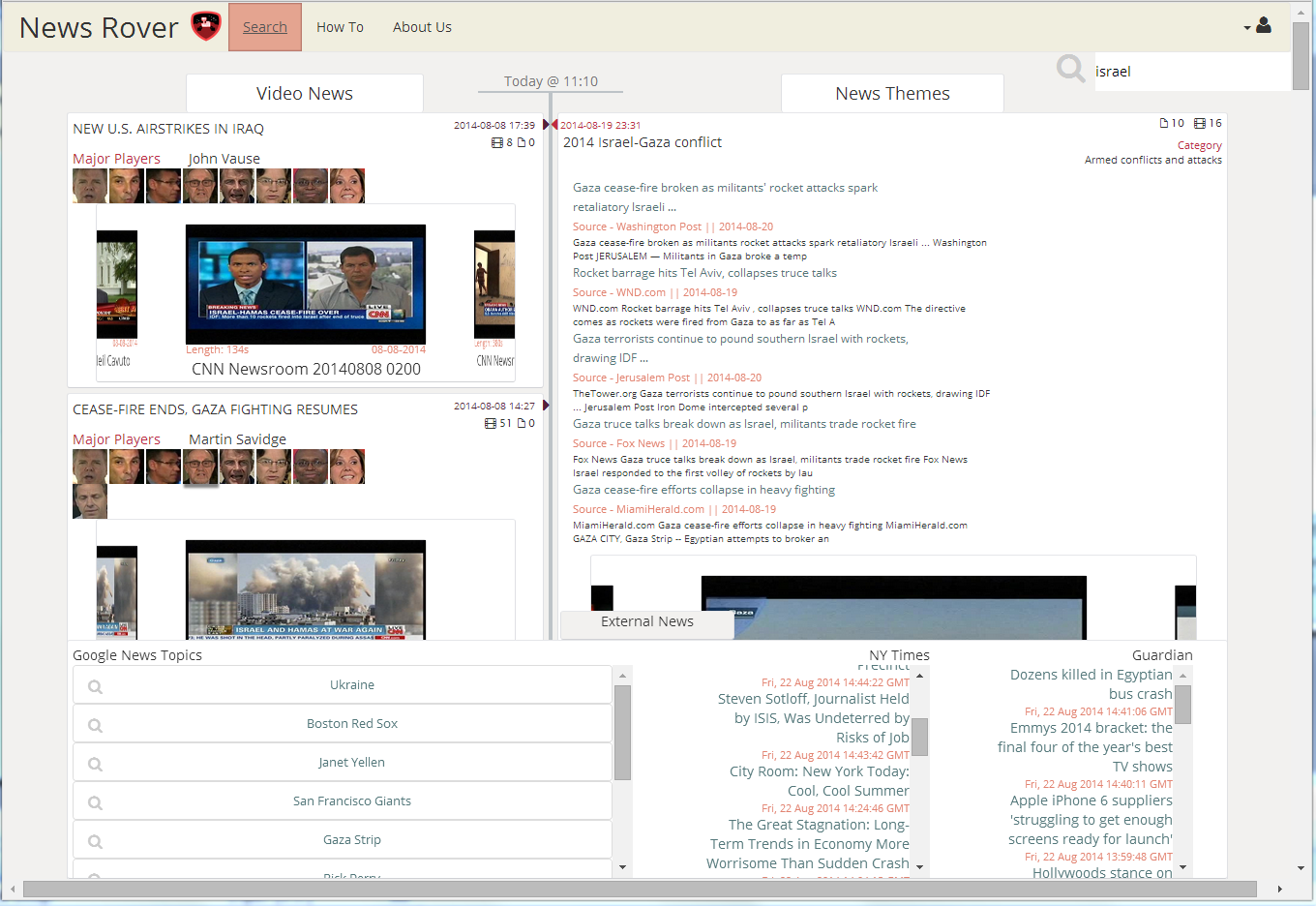 Video Based 
News Events
Event Title
News Rover
Search
Number of Videos per Event
Major Players
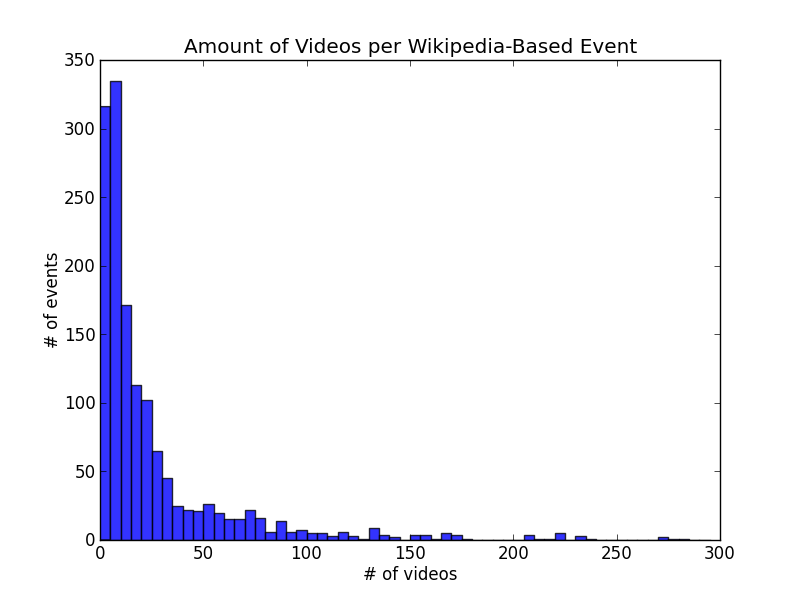 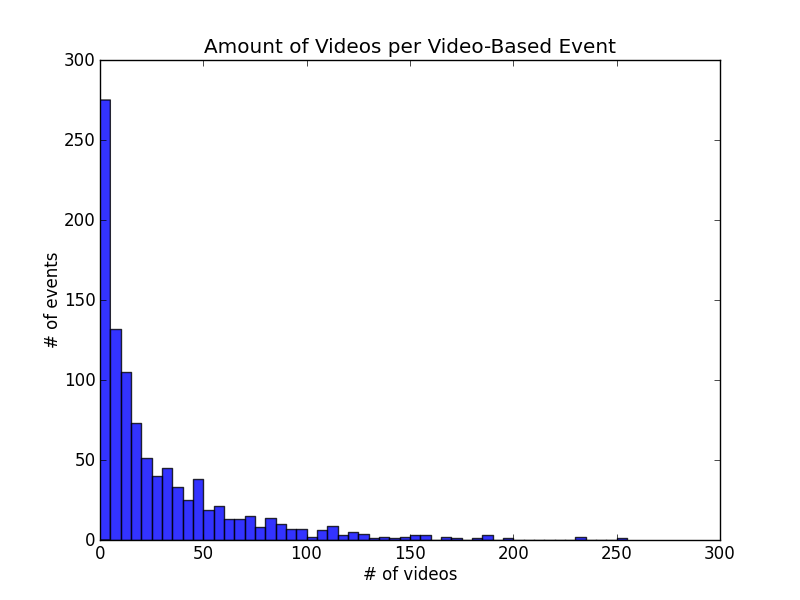 Related Articles
Wikipedia Based 
News Events
Appearances of Major Players
News Videos
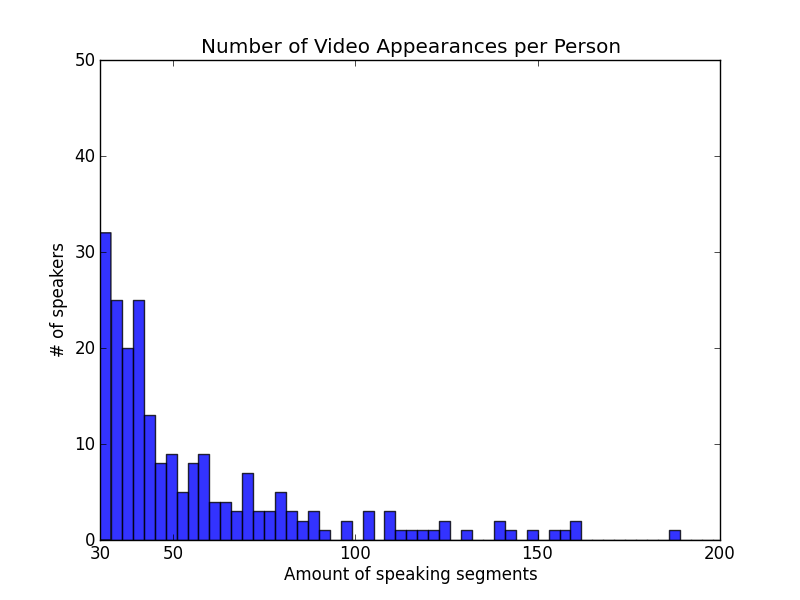 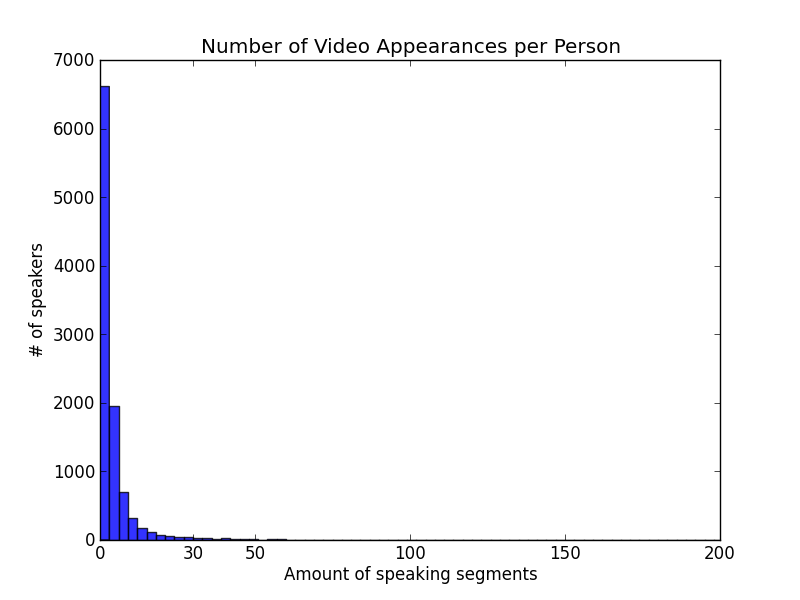 Current Google News 
Topics and Articles
News Outlet RSS Feeds
Video Program Date and Time